Podaljšano bivanje 1.razredŽOGANANJE Z BALONOM
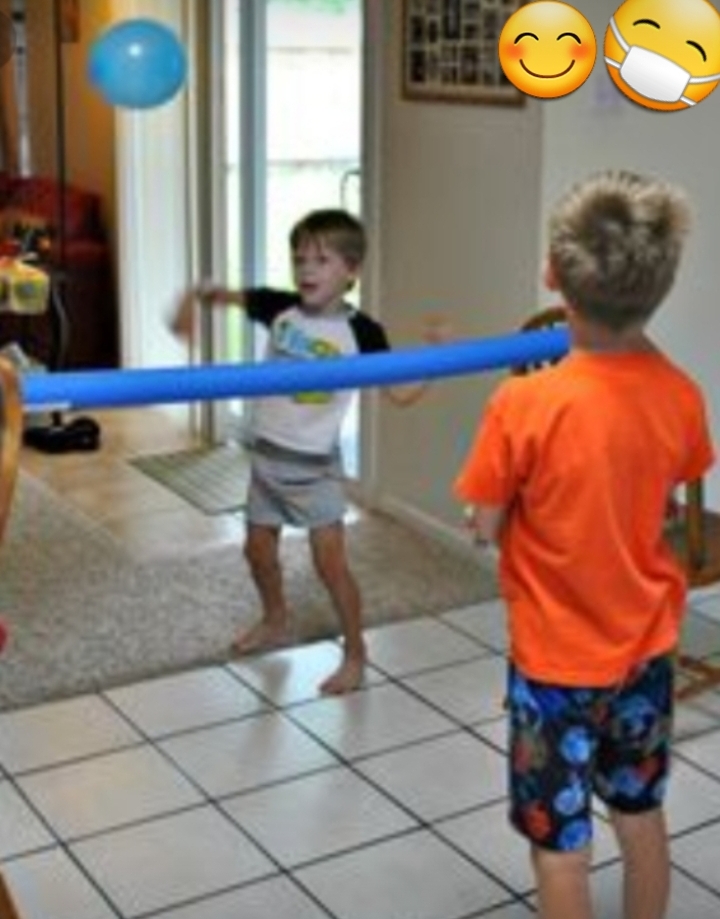 IZDELAVA PIKAPOLONICE
Potrebuješ rdeč list papirja. Izrežeš kvadrat. Narišeš diagonali. Iz vsakega vogala s škarjami zarežeš proti sredini. V kvadrat narediš pet luknjic – po eno v vsakem vogalu in eno na sredini kvadrata. Vsako polovico kvadrata upogneš proti sredini in z žebljičkom spneš. Dobil si vetrnico. Izrežeš še glavo in s flomastrom narišeš pike.
UGANKAPIKICE ČRNE IN KRILA SO RDEČA.POLETI K OBLAKOM, POVEJ, KAJ JE SREČA.
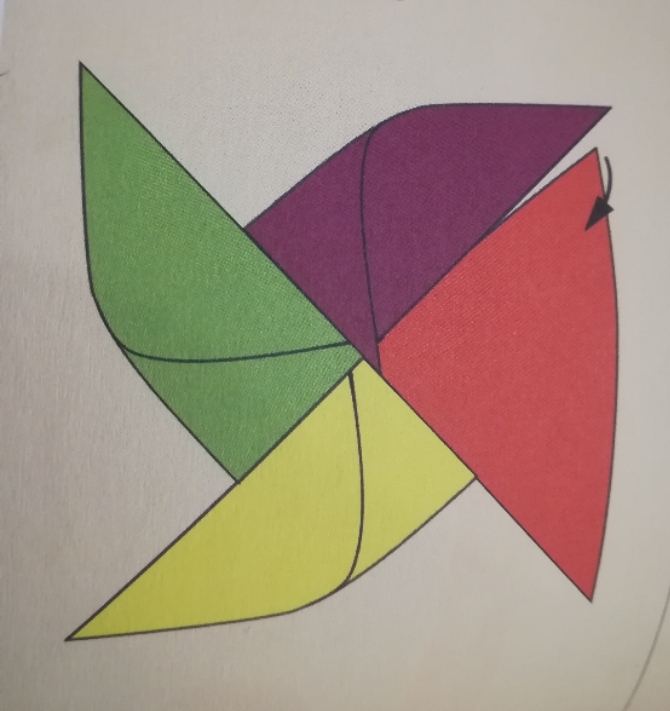 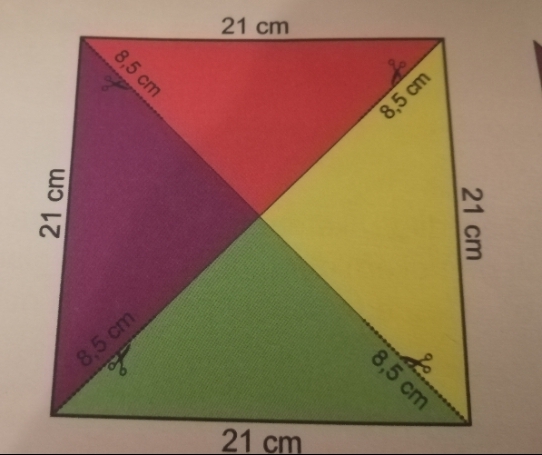 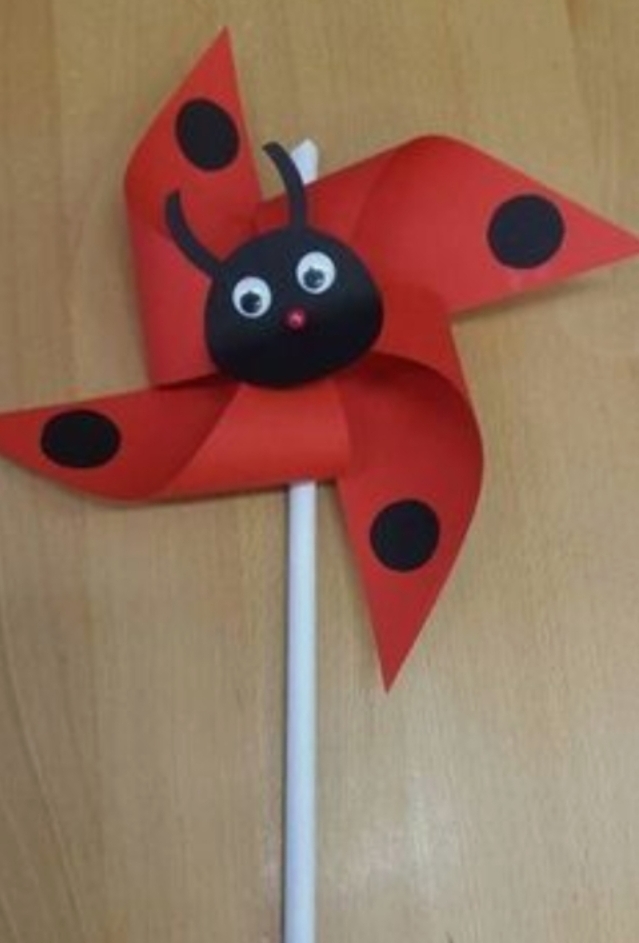 RISANJE
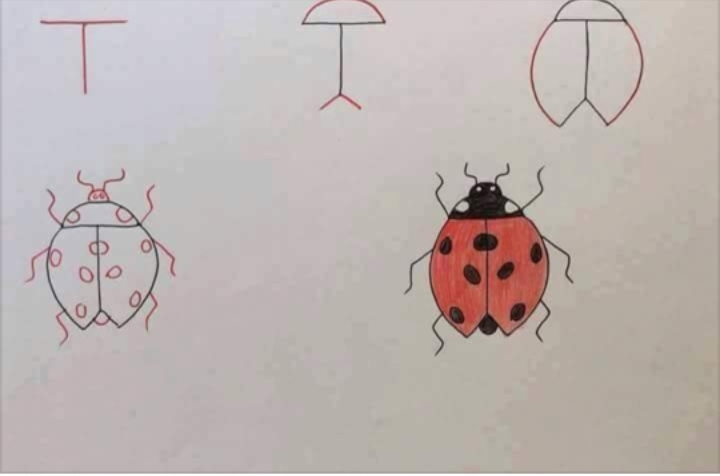 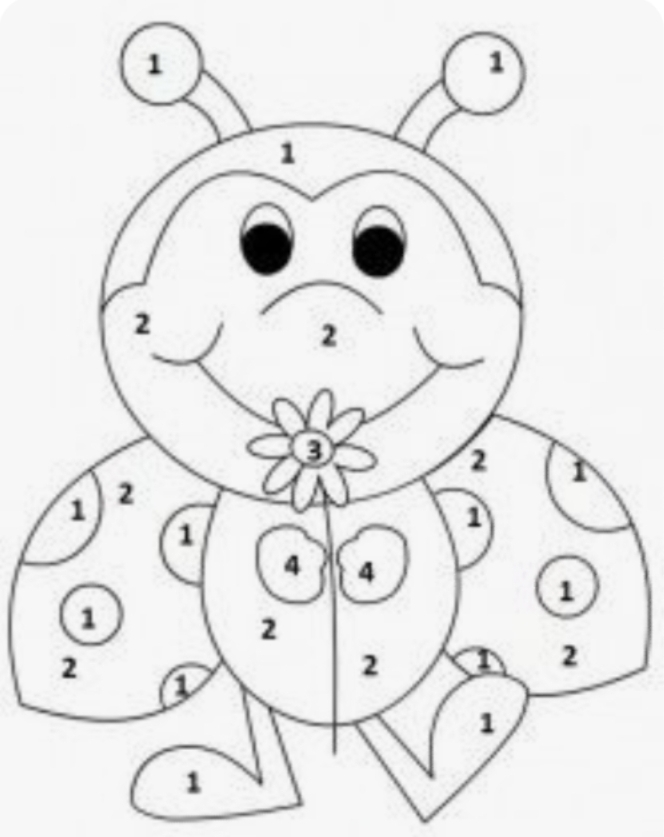 BARVANJE1-ČRNA  2-RDEČA  3-RUMENA  4-ORANŽNA